Нетрадиционная техника рисования
Подготовила воспитатель ГБДОУ№38  г. Санкт-Петербурга  Криволапова Е.В.
Рисование ластиком
Все давно привыкли к тому , что рисуют карандашом , а стирают ластиком.
Многим детям  понравиться делать все наоборот – ластиком рисовать, а карандашом стирать.
Для этого понадобиться заштриховать лист бумаги  простым карандашом  или с помощью лезвия ножа накрошить немного карандашного  грифеля и растереть  его по листу, например ватным диском .
Ластик в руки и начинаем рисовать светлую картину на темном заштрихованном фоне.
Если что-то в картине нас не устроило, можно стереть это….карандашом!
Материалы:
лист бумаги 
карандаш 
 ластик
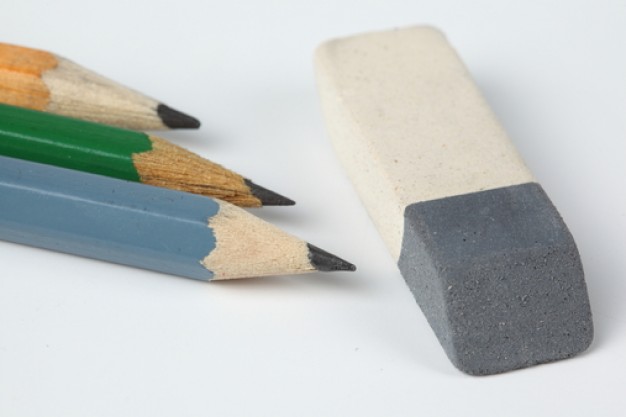 Способ получения изображения
Ребенок сначала штрихует лист карандашом , а затем стирает ластиком, создавая нужное изображение
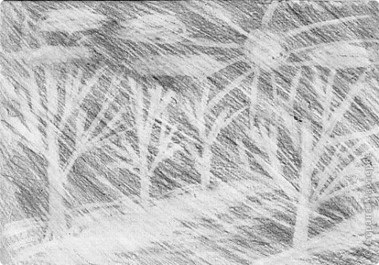 Задачи:
Познакомить детей с нетрадиционной техникой изображения – рисование ластиком по графиту
совершенствовать художественно-графические навыки детей
Закрепить знания детей о жанре изобразительного искусства  - черно-белая графика
закрепить знания детей о свойствах материалов, используемых в работе
развивать у детей творчество ,фантазию. Эстетическое восприятие.
Рекомендации:
Данная техника представляет собой  черно-белую графику, выполняется разными  по характеру и линиями и штрихами. Наносить графит на лист бумаги нужно с нажимом , что бы поверхность листа была темно-серой практически черной тогда рисунок будет четко виден. Поэтому графит лучше выбрать из мягких карандашей.
Для работы необходимо:
Порошок графита либо карандаш
Ластик
Бумажные салфетки
Ватные диски
Влажные салфетки
Подготовка материала к работе
1Этап: 
вынуть грифель из  простого карандаша
(нВ,в,2в,тм,,м,2М)
     2этап:
Натереть графит на мелкой (нулевке)    наждачной бумаге
Ребенок сам определит ,каким образом ему наносить графит на бумагу : пальчиком, бумажной салфеткой; он делает так как ему удобно. Графит  необходимо нанести на весь лист бумаги. Затем ластиком «рисуем» свой рисунок по нанесенному графиту.
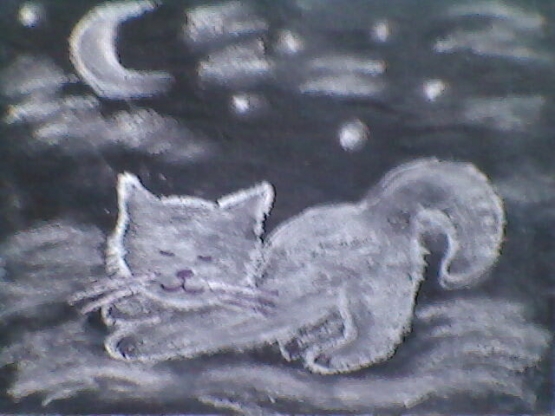 Спасибо за внимание
                  Желаю творческих успехов!